Present Simple
Настоящее простое время

Выполнила:
Учитель английского языка
Пгт Афипский МБОУ СОШ №4
Лопатина Анастасия Алексеевна
Употребление
Употребляется для обозначения обычных, регулярно повторяющихся действий в настоящем времени.
Спутники времени
usually (обычно);			
sometimes (иногда);
always (всегда);
often (часто);
never (никогда);
seldom (редко);
regularly (регулярно);
in the morning (evening, afternoon);
every day (Friday, month, year, week)
Местоположение спутников в предложении
Подлежащее		     сказуемое      	



НО! Эти спутники идут ПОСЛЕ глагола “to be”!
usually
sometimes
always
often
never
seldom
regularly
Местоположение спутников в предложении
подлежащее сказуемое

	

Подлежащее сказуемое
In the morning (evening, morning)
Every day (Friday, month, year, week)
sometimes
in the morning (evening, morning)
every day (Friday, month, year, week)
 sometimes
Упражнения
Упражнения
Формула образования утвердительных предложений
I
You
We		
They
He
She
It
V
Vs/es
Правила добавления s/es:
Если глагол оканчивается на o, x, ss, 
ch, sh, то добавляется –es (miss-misses, watch-watches);
Если глагол оканчивается на согл.+у, 
то у меняется на i и добавляется –es (study-studies, carry-carries);
К большинству глаголов добавляется просто –s (live-lives, play-plays);
Исключение: have  has
Упражнения
Добавьте правильно s/es:
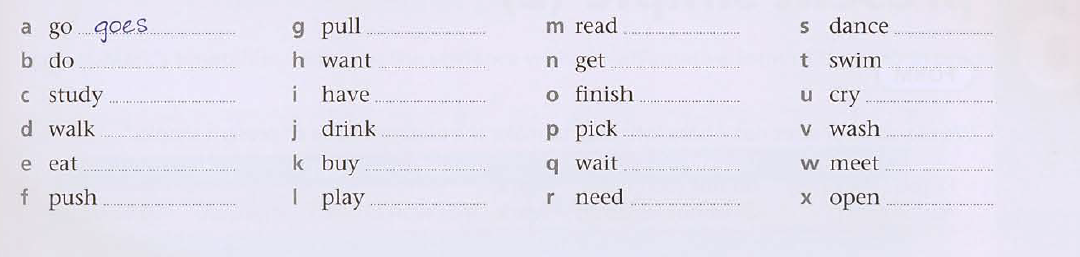 Упражнения
Упражнения
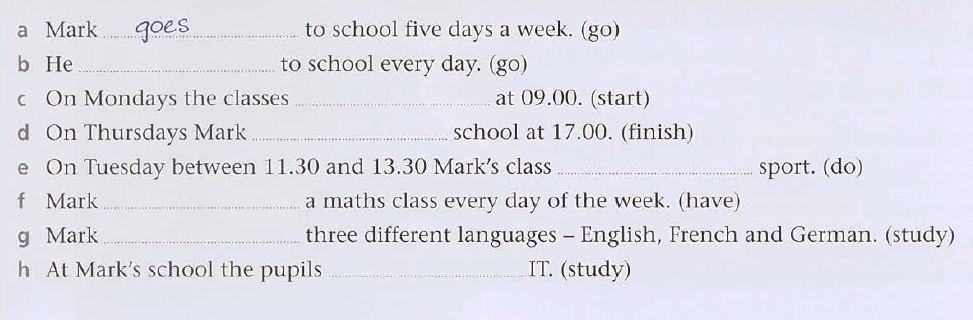 Формула образования отрицательных предложений
I
You
We		
They
He
She
It
don’t   V
doesn’t  V
Упражнения
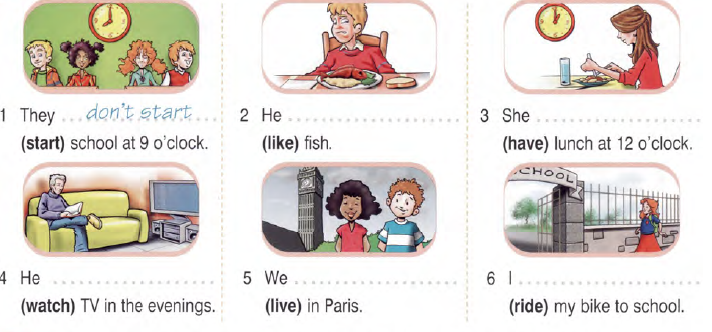 Упражнения
Формула образования общих вопросов
I
					you
					we
					they
					he
					she
					it
Do
V
?
Does
Упражнения
Упражнения
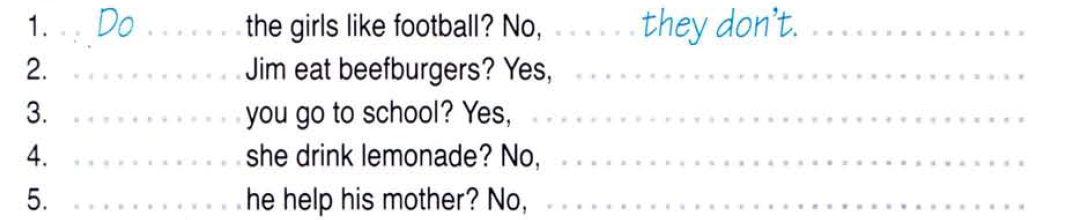 Упражнения